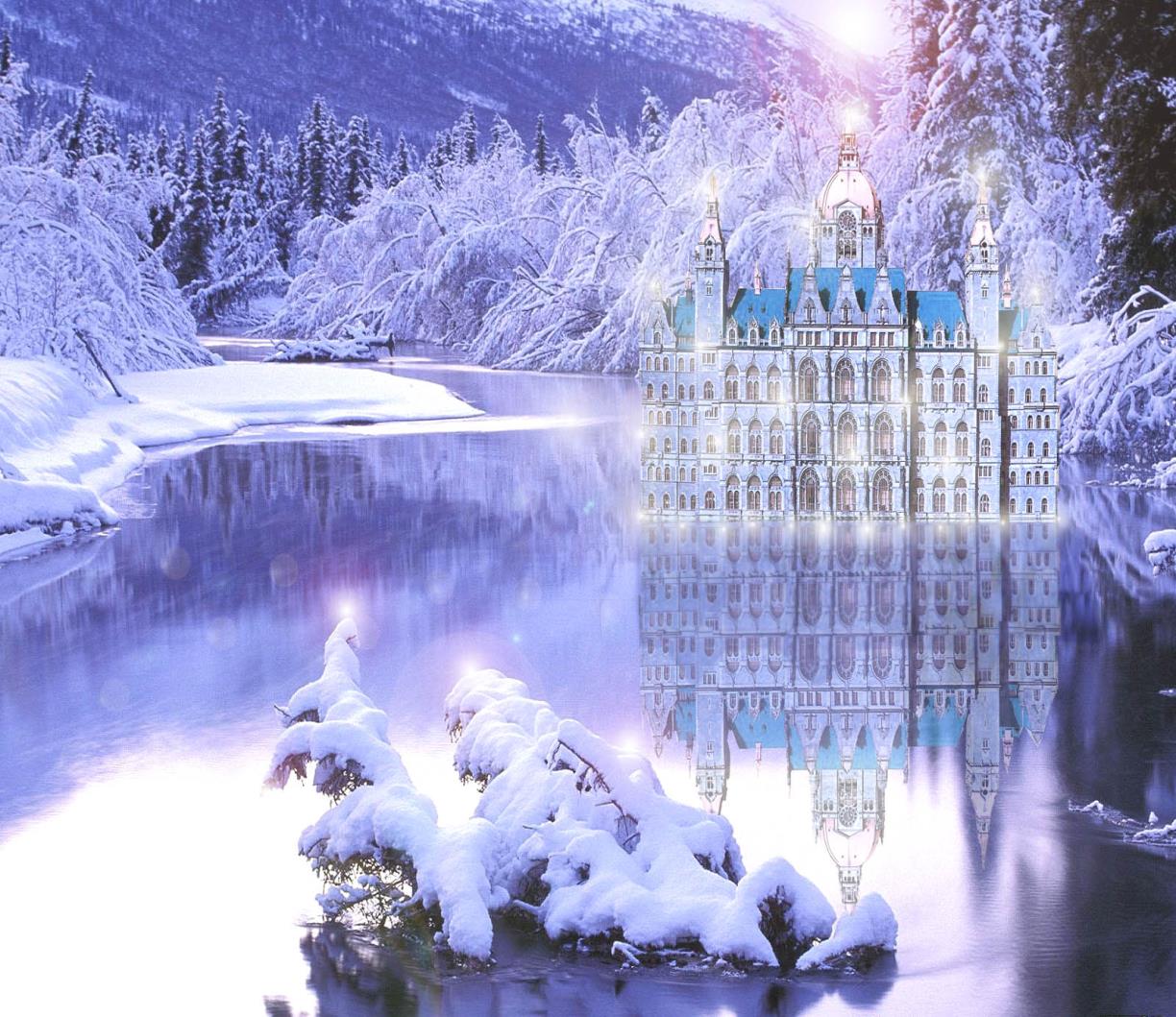 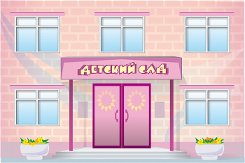 9
8
1
5
3
2
7
4
6
1
Слепи снеговиков
[Speaker Notes: Собери снеговиков !]
2
2+3
Укрась елочку
1+5
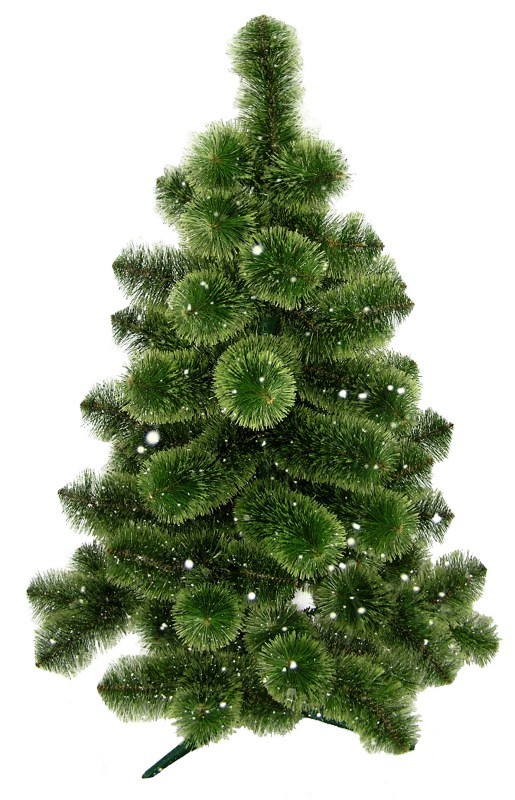 9
5+4
9+0
4+6
4+2
8+1
4+5
7+2
2+5
3+3
2+7
1+8
6+3
3+6
8-5
5-3
10-1
9+1
3
Наполни коробку
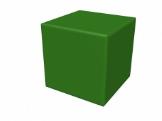 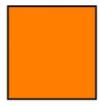 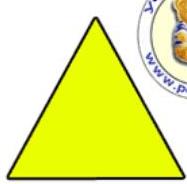 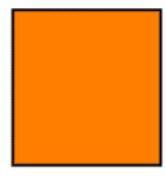 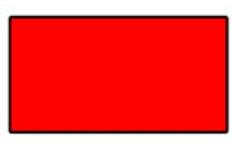 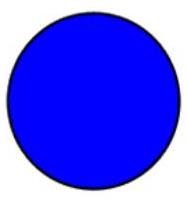 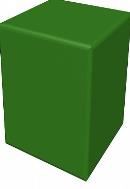 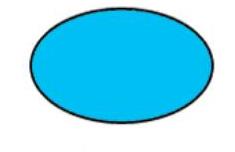 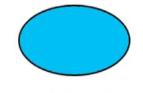 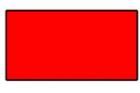 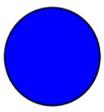 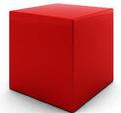 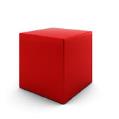 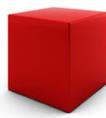 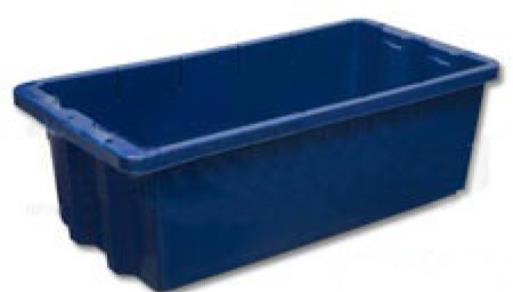 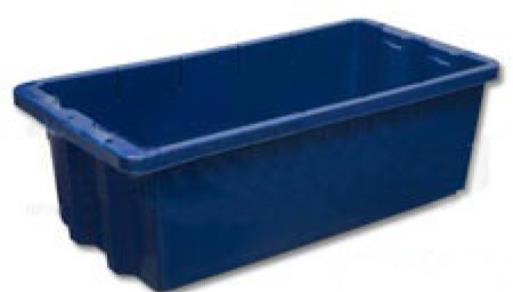 [Speaker Notes: Сложи в  красный ящик все большие геометрические фигуры.
, в синий ящик  все маленькие ,в жёлтый только прямоугольники и квадраты .]
4
Найди соседей
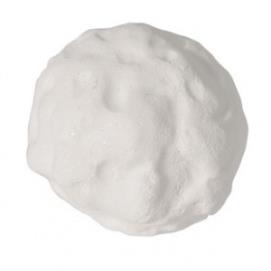 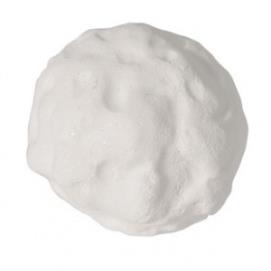 6
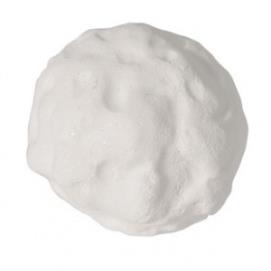 1
2
8
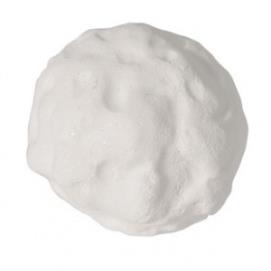 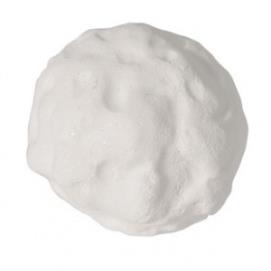 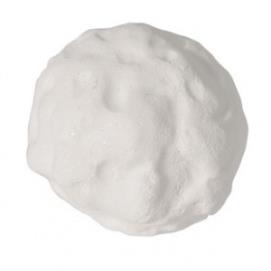 3
7
8
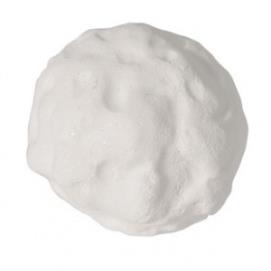 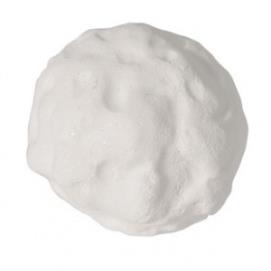 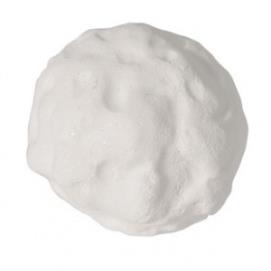 5
9
10
[Speaker Notes: Впиши пропущенные цифры .]
5
Четвёртый лишний
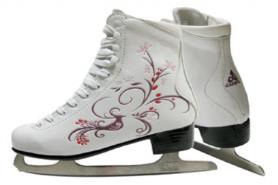 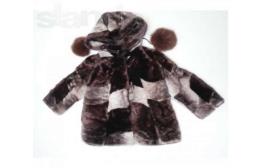 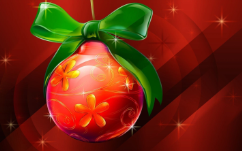 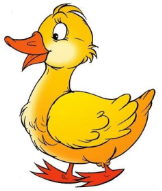 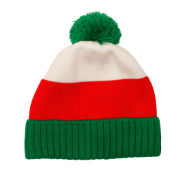 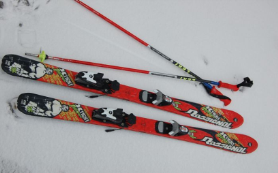 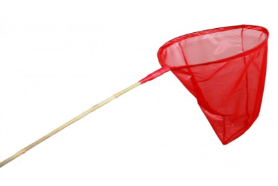 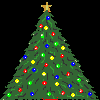 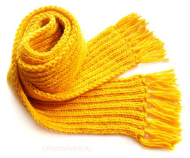 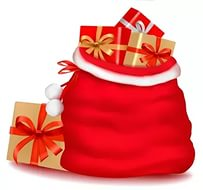 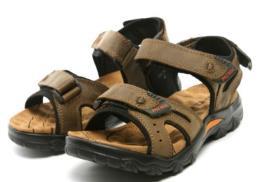 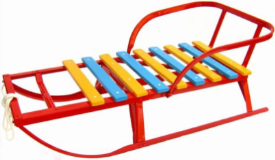 [Speaker Notes: Убери лишнюю картинку.]
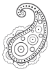 6
Укрась варежку
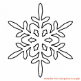 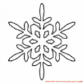 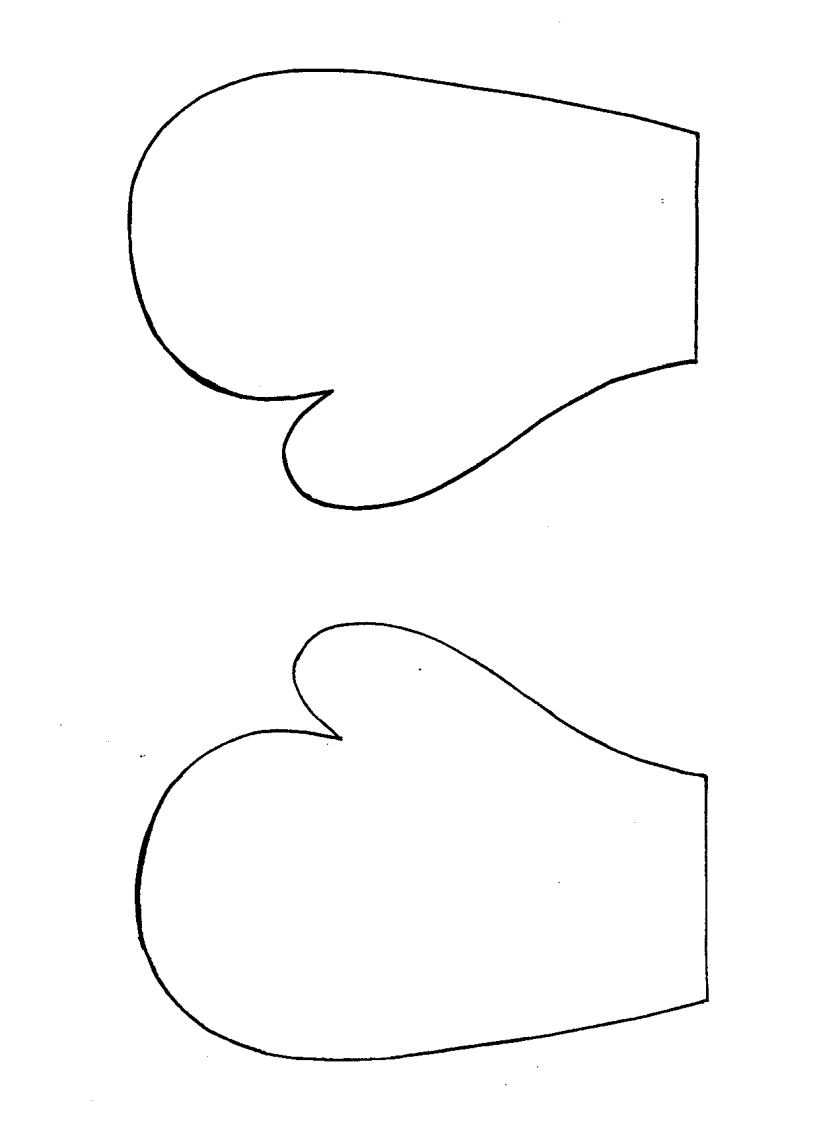 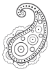 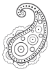 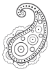 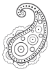 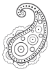 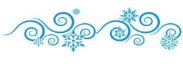 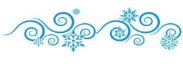 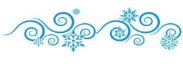 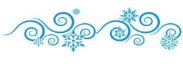 [Speaker Notes: Укрась рукавицы по образцу.]
7
Составь слово
к
с
н
е
о
г
и
вг
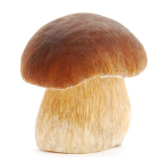 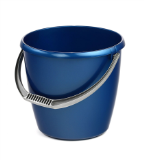 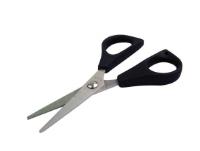 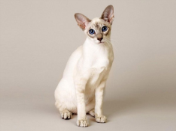 4
6
2
8
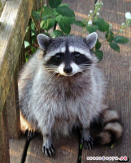 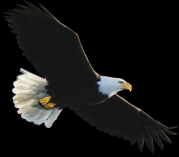 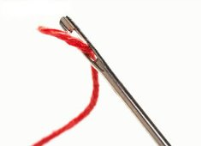 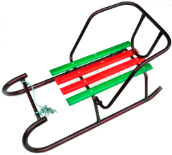 3
7
5
1
8
Составь и реши задачу
+
-
5
7
На березе две синички
Продавали рукавички.
Прилетело еще пять,
Сколько будет продавать?
  






С неба звездочка упала, в гости к детям забежала. Две кричат во след за ней: «Не за будь своих друзей!» Сколько ярких звезд пропало, с неба звездного упало?
4
+
7
5
+
3
1
5
1
+
1
=
2
2
=
+
7
9
В каких словах есть слово снег
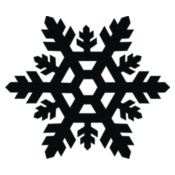 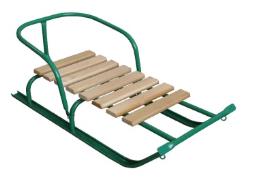 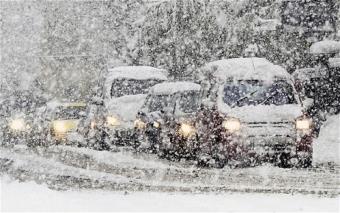 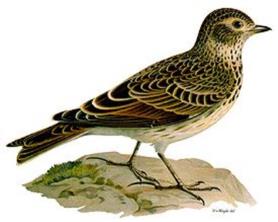 Снег
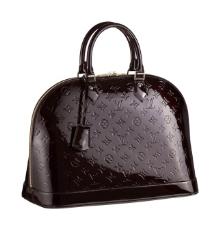 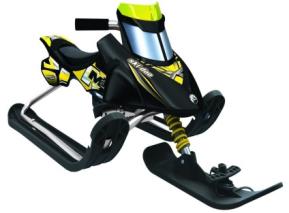 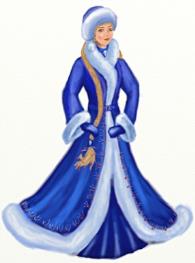 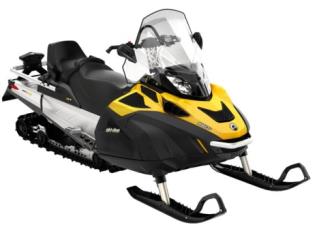 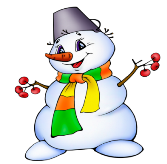 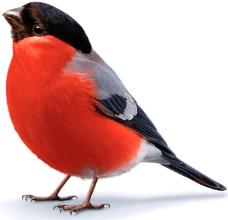 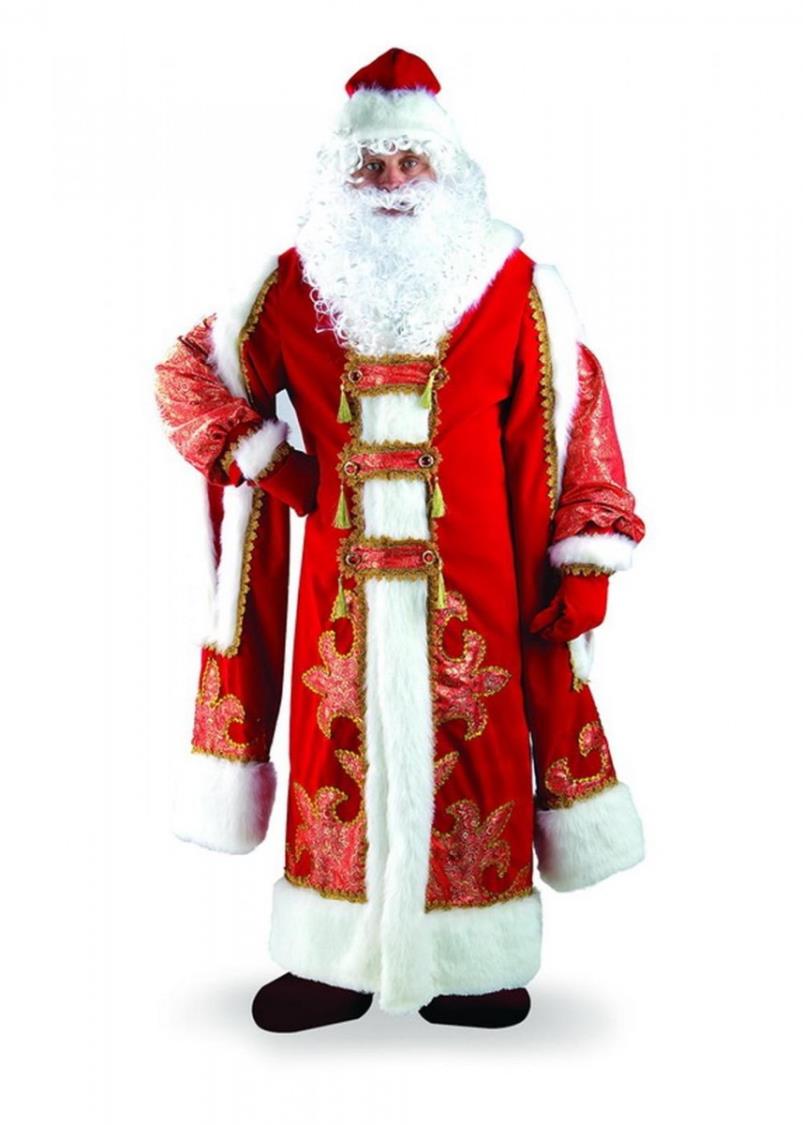 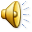 Появление Деда Мороза в группе ,  игры ,развлечения с детьми
   



Спасибо за внимание !
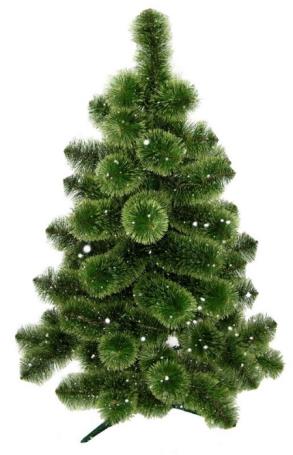 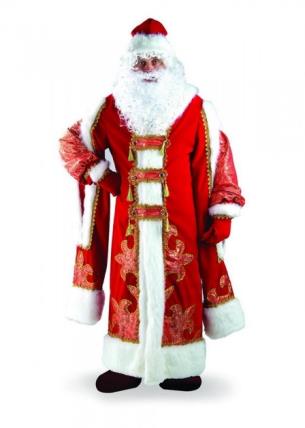 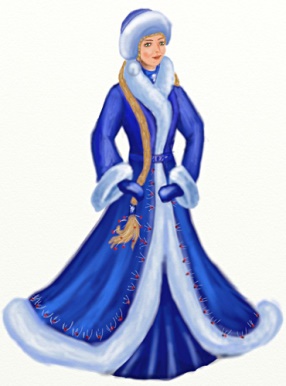